Cartographie en classe de 4ème: les Etats-Unis dans la mondialisation
Foulon Peggy
I. Rappel du programme II. Les Etats-Unis: un acteur de la mondialisation III. Les espaces de la puissance
Foulon Peggy
Place dans les programmes : 

Partie II - LES TERRITOIRES DANS LA MONDIALISATION

Thème 1 - LES ÉTATS-UNIS

.
Connaissances, capacités : 

L'étude met en évidence les espaces majeurs de la puissance et les
différenciations spatiales qui découlent de la métropolisation et de la
littoralisation des activités.

- Localiser et situer sur une carte cinq métropoles des Etats-Unis et la Mégalopole. 
- Décrire et expliquer quelques paysages représentatifs du territoire des Etats-Unis
- Réaliser un croquis rendant compte des grands traits de l'organisation du territoire des Etats-Unis.
Localiser et situer sur un planisphère les principaux pôles de puissance mondiaux. 

Démarche: 

L'étude s'appuie sur des exemples de la puissance des Etats-Unis dans le monde. 

L'étude conduit à un croquis de l'organisation du territoire des Etats-Unis.
Foulon Peggy
1ère séance:  les Etats-Unis : un acteur essentiel de la mondialisation.
Volume horaire: 2h
Objectif: Caractériser la puissance étatsunienne pour en montrer l'importance en tant que modèle dominant dans la mondialisation.
Activité: 

À partir de documents du manuel, les élèves remplissent un tableau en repérant les éléments de puissance et le type de puissance. 

Notions réinvesties de la 1ère partie du programme : FTN, façade maritime, IDE, migrations.
Compétences: 

- identifier, classer.
- passer d'un langage à un autre
- réaliser d'une carte mentale pour la trace écrite 

Evaluation : rédiger un texte à partir de la carte mentale.
I. Les Etats-Unis : un acteur essentiel de la mondialisation
« Ce thème du programme invite à s’interroger sur les États-Unis en tant qu’acteur majeur et modèle dominant de la mondialisation, elle-même pouvant être perçue comme une américanisation de la planète. (…) Il s’agit de souligner la place exceptionnelle des États-Unis, à la fois comme acteur et comme moteur de la mondialisation en montrant comment ce pays s’inscrit dans l’espace mondial. La puissance étatsunienne doit être caractérisée, en insistant sur son importance dans la mondialisation, dont la
diffusion du mode de vie dominant (l’american way of life), popularisé par les productions télévisuelles ou cinématographiques est l’un des symboles et s’impose au reste du monde. »
Ressources Eduscol 
http://cache.media.eduscol.education.fr/file/college/68/7/College_Ressources_HGEC_4_Geo_06_EtatsUnis_187687.pdf
Tableau activité 1
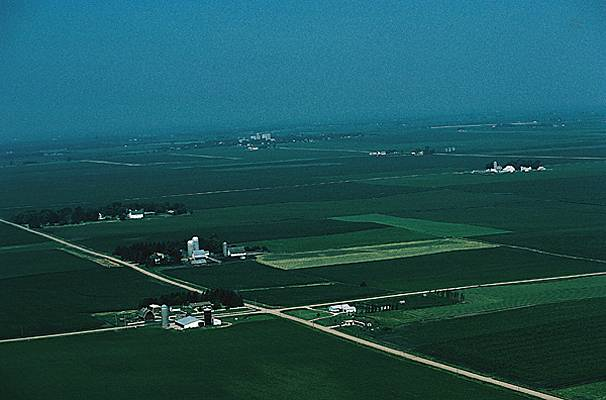 Pas de droit sur cette image
Paysages de la puissance
Paysage agricole dans l'Iowa
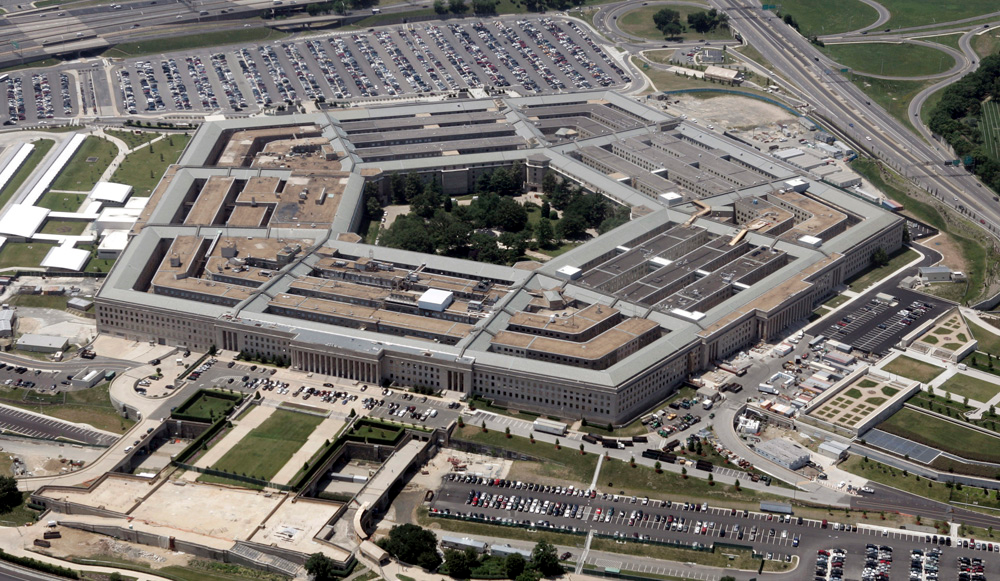 Pas de droit sur cette image
Le Pentagone…
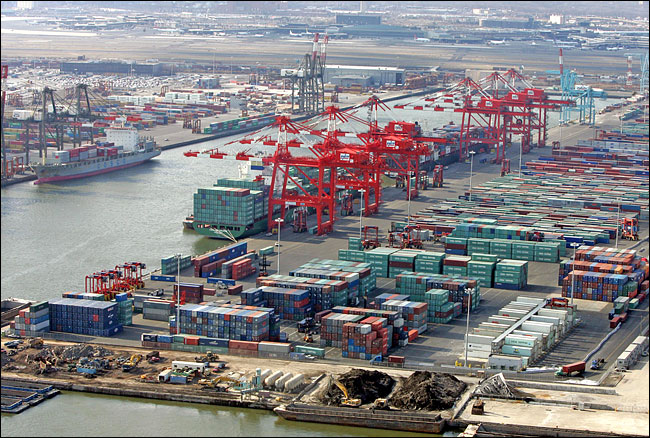 Pas de droit sur cette image
Le port de New York
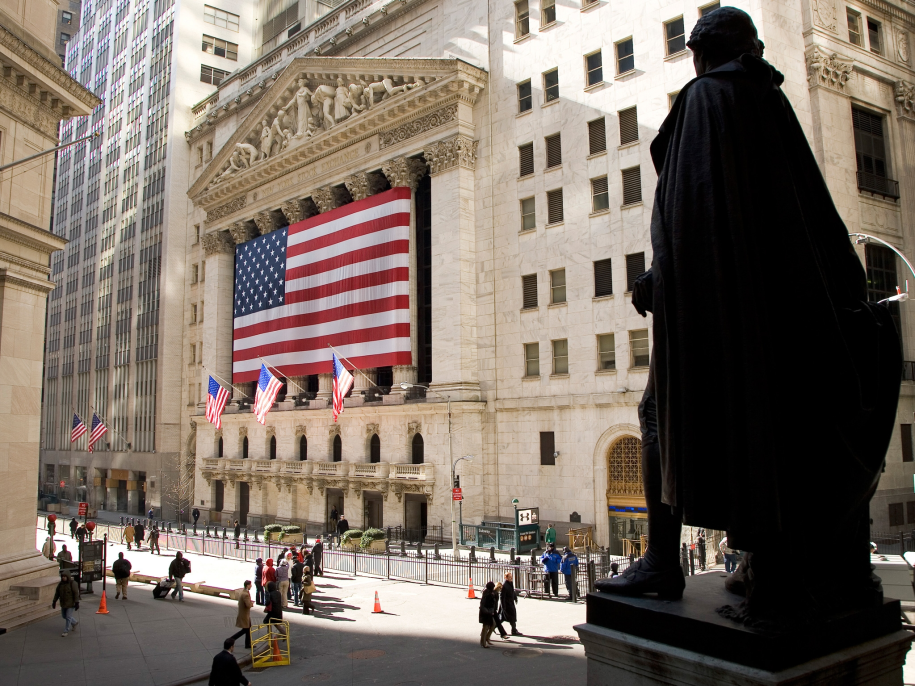 Pas de droit sur cette image
La Bourse de Wall Street
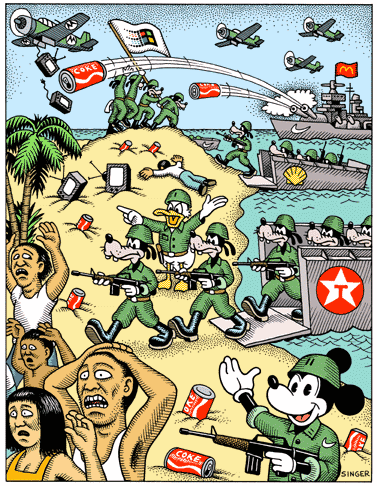 Pas de droit sur cette image
Andy Singer
Une carte mentale: synthèse ou évaluation
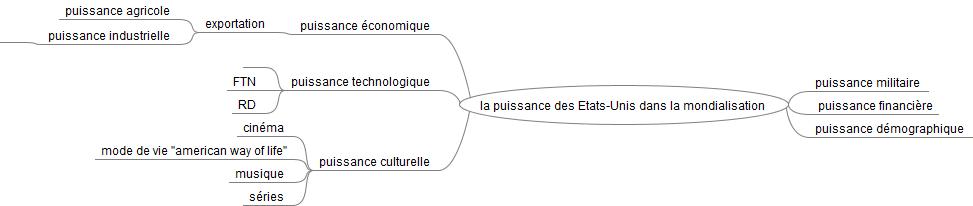 Logiciel utilisé: freemind
2ème séance:  Les impacts de la mondialisation sur le territoire .
Volume horaire: 3h
Objectif: 
- Intégration et modification des territoires sous l'effet de la mondialisation.  
- Processus de métropolisation et littoralisation favorisant les métropoles, les façades maritimes.
Activité: 

Réalisation d'une tâche cartographique complexe afin de mettre en place les notions
Compétences:
Evaluation : les cartes sont évaluées individuellement
« L’impact de la mondialisation sur l’organisation territoriale du pays constitue le second fil directeur à tenir. En effet, c’est inégalement que le territoire des États-Unis s’intègre et se modifie selon les effets de la mondialisation. Conformément au processus général de métropolisation et de littoralisation, la mondialisation favorise avant tout les grandes métropoles et les façades, interfaces maritimes et terrestres entre le pays et le reste du monde, et qui constituent les espaces majeurs de la puissance des États-Unis. »
Ressources Eduscol 
http://cache.media.eduscol.education.fr/file/college/68/7/College_Ressources_HGEC_4_Geo_06_EtatsUnis_187687.pdf
Sur quels espaces repose la puissance des Etats-Unis ?
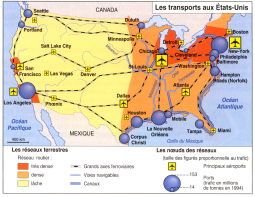 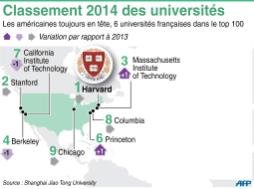 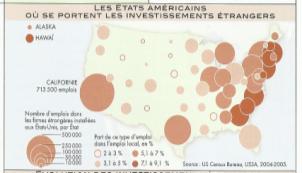 Pas de droit sur ces images
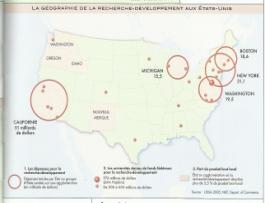 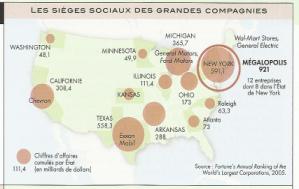 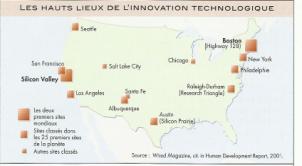 Cartes mises à disposition des élèves: 
Les transports aux Etats-Unis
Les principales universités 
Cartes extraites de Dorel G., Atlas de l’empire américain, Paris, Autrement, 2006: IDE, Géographie de la R&D, sièges sociaux des grandes compagnies, les hauts lieux de l’innovation technologique.
Les critères d'évaluation de la carte: 


respect des règles de la cartographie : écrire horizontalement, respect des couleurs, respect des localisations ,orientation, titre, légende…: 
- légende complète, organisée et présentée 
- Figurés adaptés. 
respect du sujet. 
Carte lisible et propre
Reprise : 



La séance met en place 2 objectifs : 
- comment réaliser une carte
- faire comprendre les notions de littoralisation, métropolisation et d'organisation de l'espace par la mondialisation.
Correction de l’activité cartographique
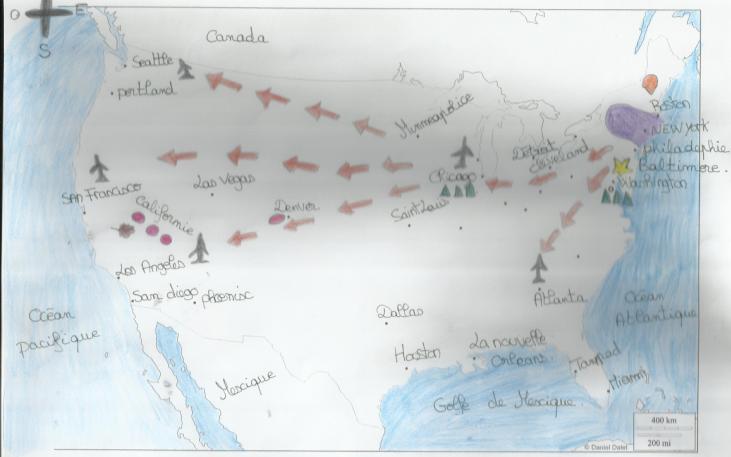 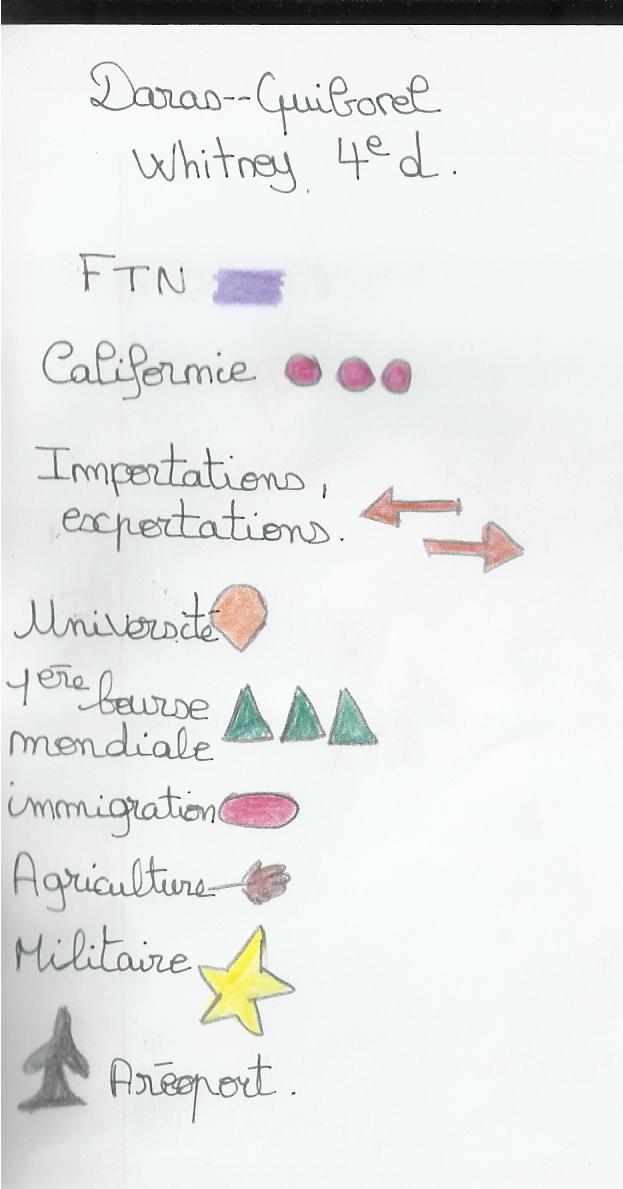 Exemple carte 1 : erreur repérée : le choix des figurés est à revoir.  On distingue l’utilisation des figurés ponctuels et figurés de surface.
3 productions d’élèves
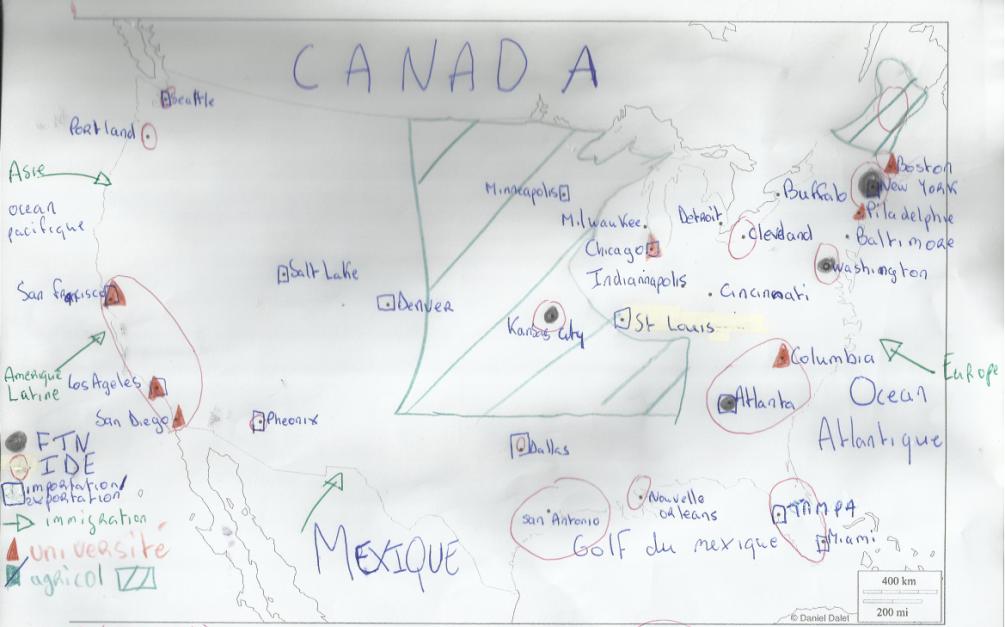 Exemple carte 2 : les erreurs repérées sont l’organisation de la légende et de la carte qui posent un problème de lisibilité. Comment y remédier?
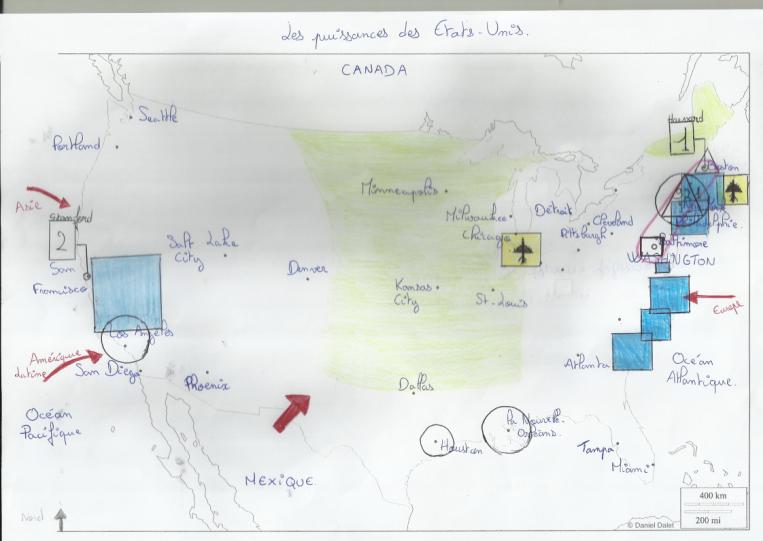 Les élèves constatent: 
Des figurés adaptés
Une légende organisée
Un travail propre et lisible
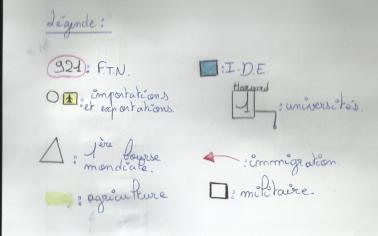 Exemple carte 3 : un exemple réussi ?
Des éléments de correction
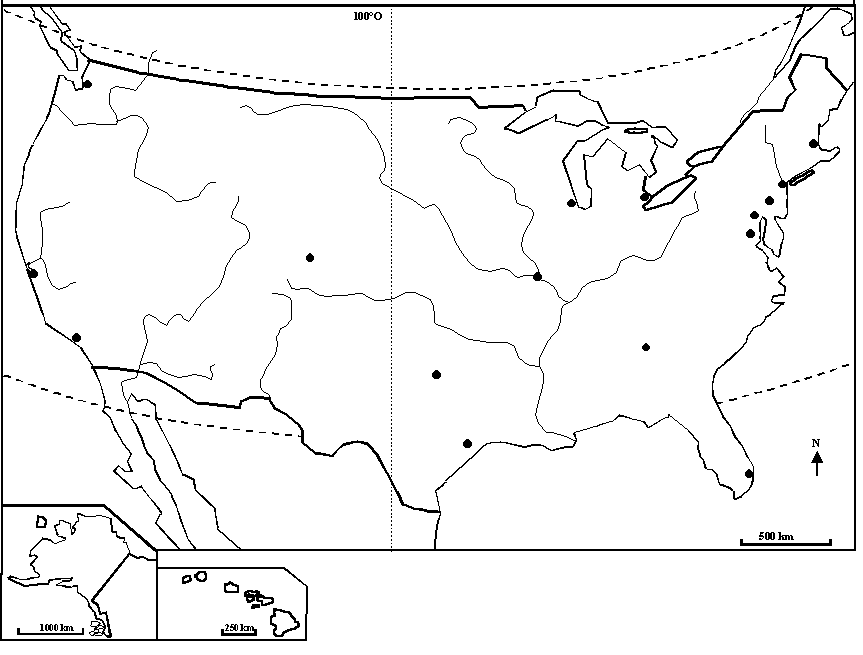 Légende:

Les effets de la mondialisation sur le territoire: 






Les espaces de puissance :
Titre: ………………………………..
Que fallait-il montrer ? 
Quels sont les espaces impactés par la mondialisation ?
Légende:

Les effets de la mondialisation sur le territoire: 






Les espaces de puissance :
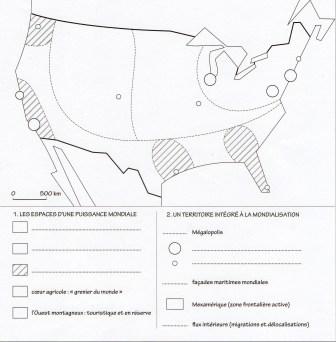 Titre: ………………………………………………………….
Autre fond de carte : niveau moyen
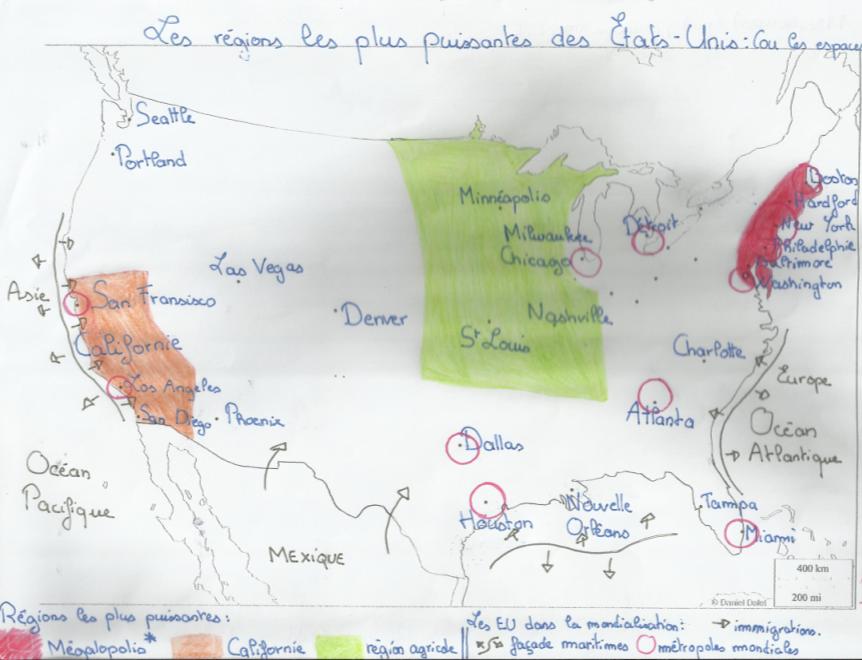 Carte d’élève à partir de laquelle se fait la leçon.